Figure 2.  Group activation patterns for the TI–HT (A) and the HT–VIS (B) contrasts. Percentage-change statistical maps ...
Cereb Cortex, Volume 12, Issue 12, December 2002, Pages 1312–1321, https://doi.org/10.1093/cercor/12.12.1312
The content of this slide may be subject to copyright: please see the slide notes for details.
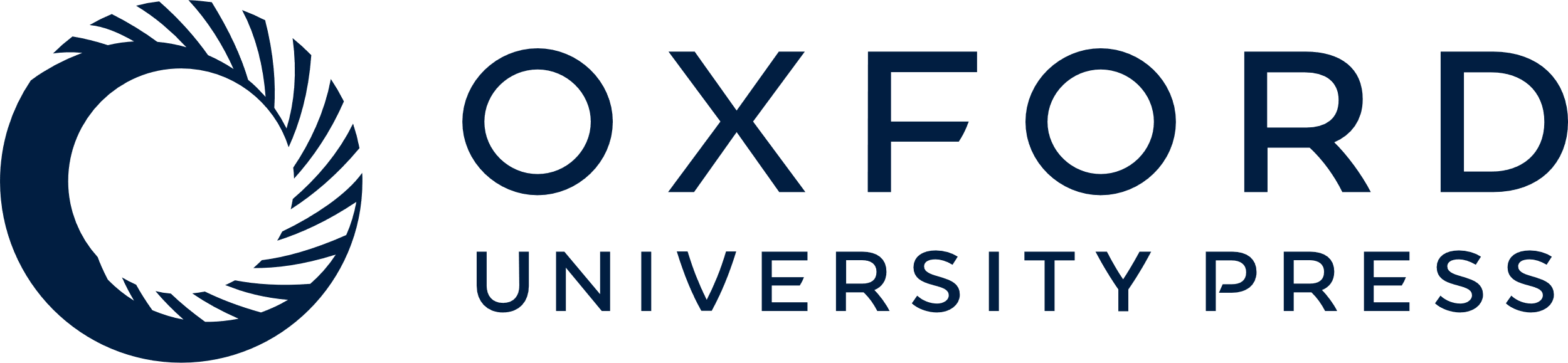 [Speaker Notes: Figure 2.  Group activation patterns for the TI–HT (A) and the HT–VIS (B) contrasts. Percentage-change statistical maps are overlain onto representative axial T1-weighted slices. Note activation in prefrontal and posterior parietal cortices for the TI–HT comparison (A) and its general absence for the HT–VIS comparison (B). TI–HT yielded activation in frontal and parietal motor areas, a pattern that was not as evident in the HT–VIS comparison. See text for additional details about statistical procedures and activated areas. Relative increase in activation are depicted in orange and yellow; relative decreases in activation are depicted in blue.


Unless provided in the caption above, the following copyright applies to the content of this slide: © Oxford University Press]